China phone 2
China phone 1 but 2x worse better
What does China phone 2 look like?
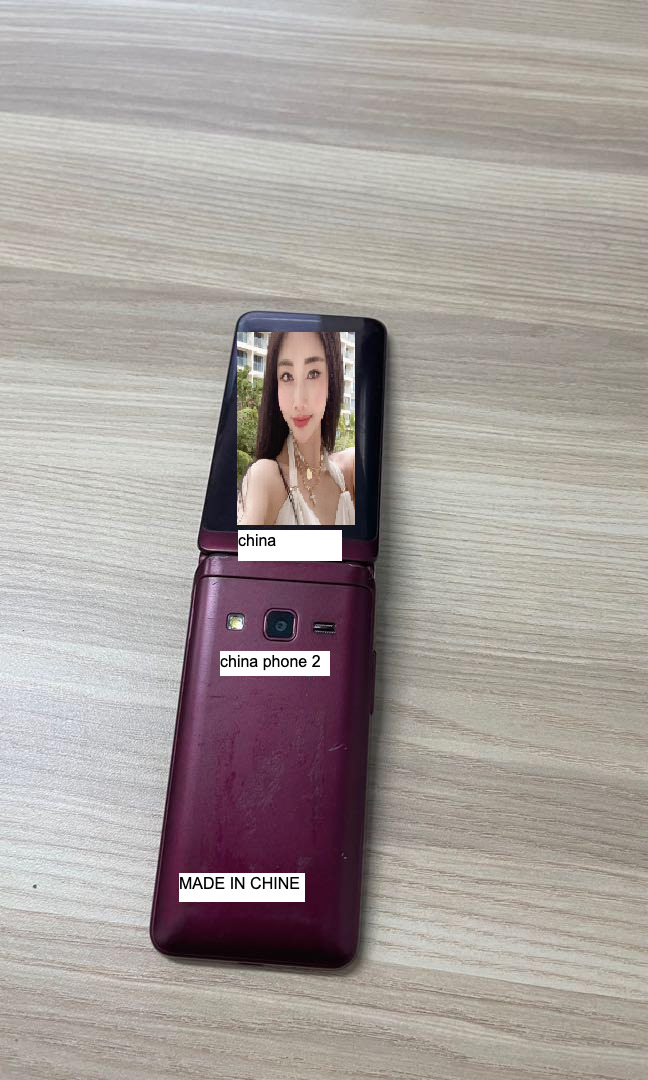 How many people will recommendChina phone 2to other people?
What does the camera look like?
We took this picture with the China phone 2, It looks so much better than other phones!!!!
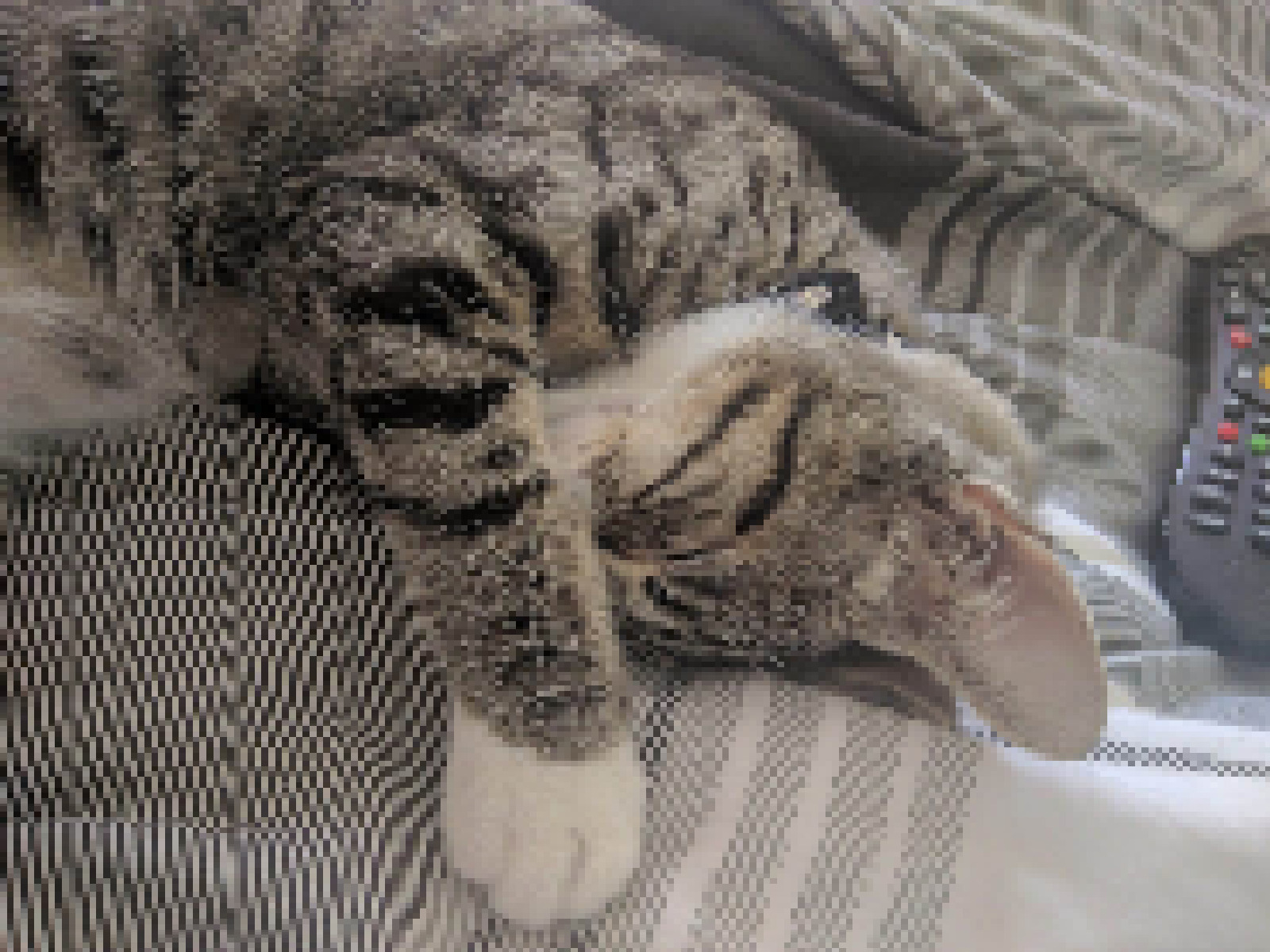 What does it’s OS look like?
We took this picture of the China phone 2’s home screen with another China phone 2!!
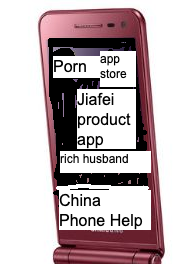 How long does it’s battery last
0 seconds
How is the audio on this?
It has Flop music preinstalled and the AI inside the phone is ONLY to find out if your music is flop approved or not.

If you play daboyz music then the phone will fucking explode and you will have to pay me (the creator) a $32387 fee.
What apps are on this one?
It has less preinstalled because unlike the China phone 1 we actually bothered to make a app store!

Preinstalled apps:
Porn (To watch porn for only $0.01)
App store (Buy apps or get free ones!)
Jiafei product app (To buy products!!)
Rich husband finder (to find sexy hot husband)
China phone help (used for if your china is about to explode)
How much does it cost to buy?
This phone is so cheap, I’m actually going into debt because of this. That’s why you have to pay a fee for every app.

It costs only $372309

Those specifications are way too much for this price, I might have to increase the price some day so I don’t lose more money.
Goodbye
Buy China phone 2 from 
BuyChinaPhone2RightNow.Jiafei.org